6.3 Life Substances
Role of Carbon (organic)
4 electrons available / 4 covalent bonds
May form straight chains, branched, rings
Isomers- compounds with the same formula but different 3D structures
		Glucose			Fructose
				C6H12O6
Carbon Compounds
One atom  Thousands of atoms
	 (methane)      		(starch)

Polymers- long chain of bonded molecules
Types of Organic Compounds
Carbohydrates
Lipids
Proteins
Nucleic Acids
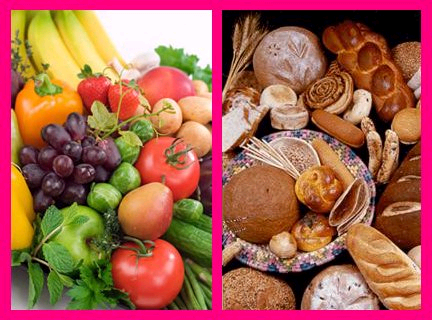 Carbohydrates
Organic compound 
    composed of C,H,O

Ratio of 2 Hydrogen to each O and C

	Ex: C6H12O6  and C5H10O5 and C11H?O11
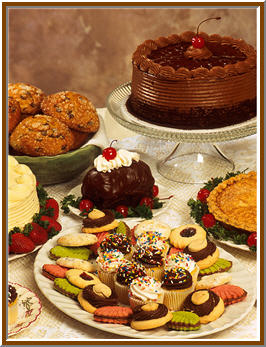 Carbohydrates
Monosaccharide- single sugar
  Ex:  glucose and fructose- C6H12O6

Disaccharide- two single sugars linked
	Ex:  glucose + fructose  Sucrose + H2O
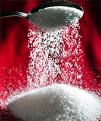 Carbohydrates
Polysaccharides- polymer of monosaccharides
	1.  Starch- branched chains of glucose
		- food storage in plants
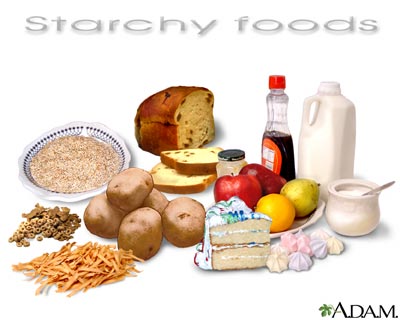 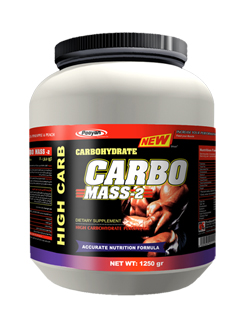 Polysaccharides
2.  Glycogen- animals store in muscles
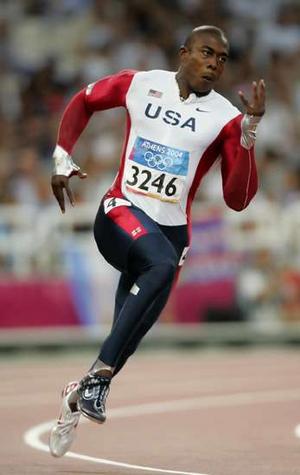 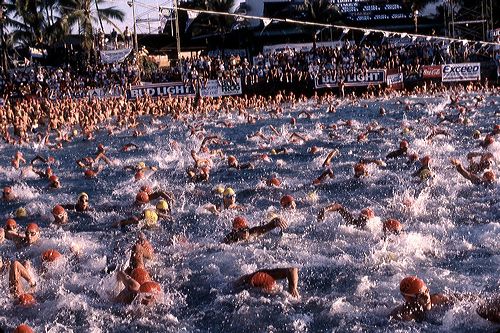 Polysaccharides
3.  Cellulose- glucose polymer forming cell walls 		of plants
		
		Humans			Cows- bacteria
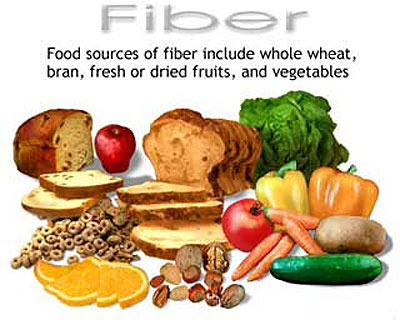 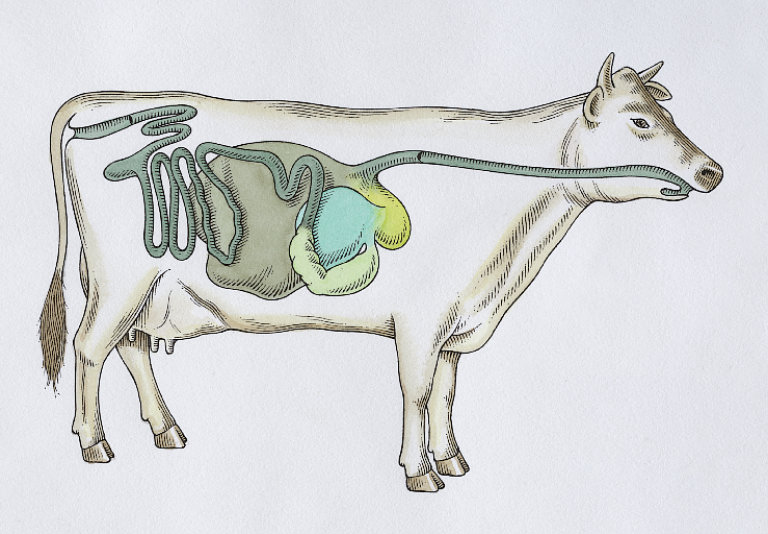 Lipids (Fats and Oils)
Large proportions of C-H bonds and less O
C57 H110O6 – Beef fat
Nonpolar and repel water (Hydrophobic)
Not soluble in water
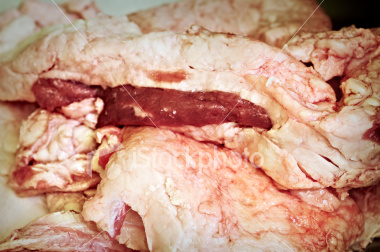 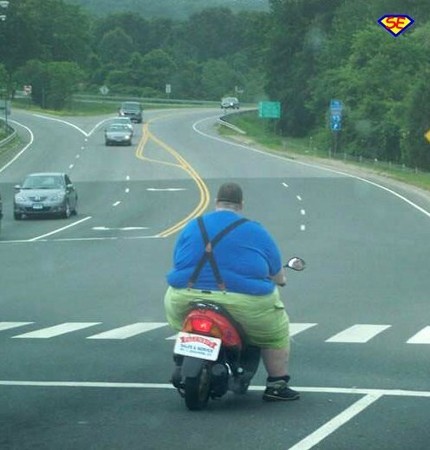 Lipids (Fats and Oils)
Uses of Lipids
Energy Storage
Insulation
Protective coatings
Triglyceride- most common lipid
Glycerol + 3 fatty acids
Used to determine fat in blood
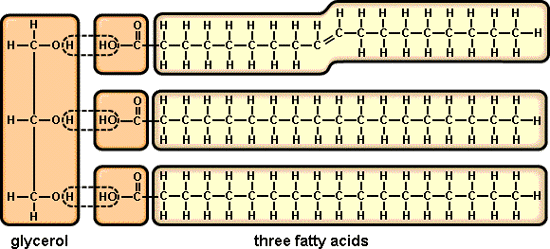 Lipids
Two types of Fats:
Saturated
Unsaturated

Which type is worse? 

How can you tell the difference?

Saturated fat is a solid at room temperature
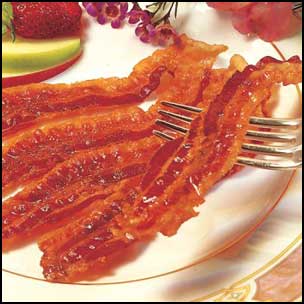 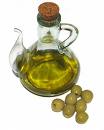 Protein
Consists of C,H,O,N, and sometimes S
Amino Acids are the building blocks of protein
20 amino acids
Peptide bonds hold amino acids together
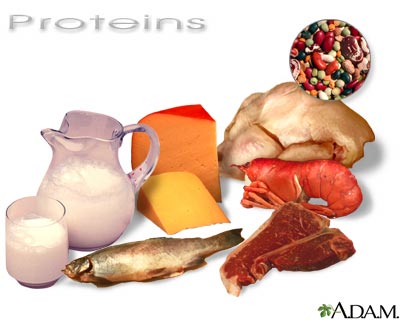 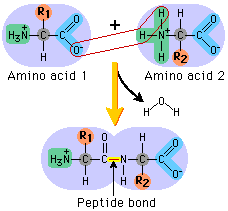 Importance of Protein
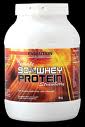 Muscle contraction
Transporting oxygen
Immune system
Chemical reactions (metabolism)
Enzymes- speed up chemical reactions
Aid in digestion of foods (lactose intolerant)
Nucleic Acids
Complex molecules that store information in cells in the form of a code
Subunits are nucleotides
Consist of C,H,O,N,P
Contain 3 parts:
			1. Nitrogen base
			2. Sugar
			3. Phosphate group
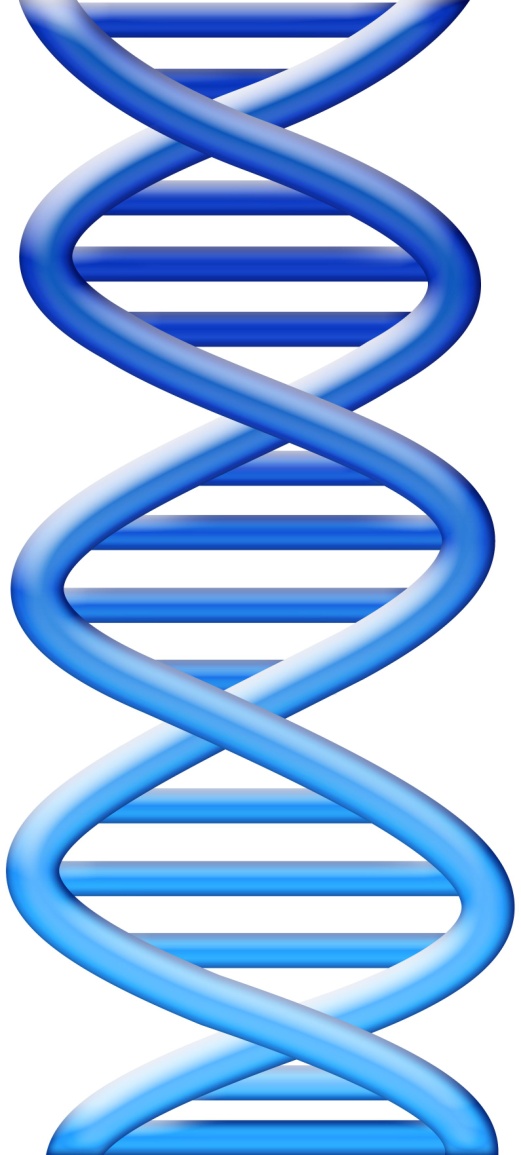 Nucleic Acids
DNA- Deoxyribonucleic Acid

RNA- Ribonucleic Acid

Only difference is the sugar
DNA- Deoxyribose
RNA- Ribose

Melanin Production
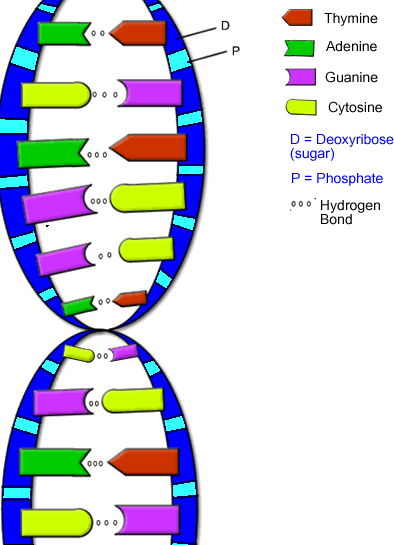